Возможности разработки дополнительных общеобразовательных программ по подготовке к чемпионату World Skills
Короткова 
Наталья Владимировна, 
заведующий отделом по инновационной деятельности ГПОАУ ЯО 
Ярославского педагогического колледжа
Компетенции
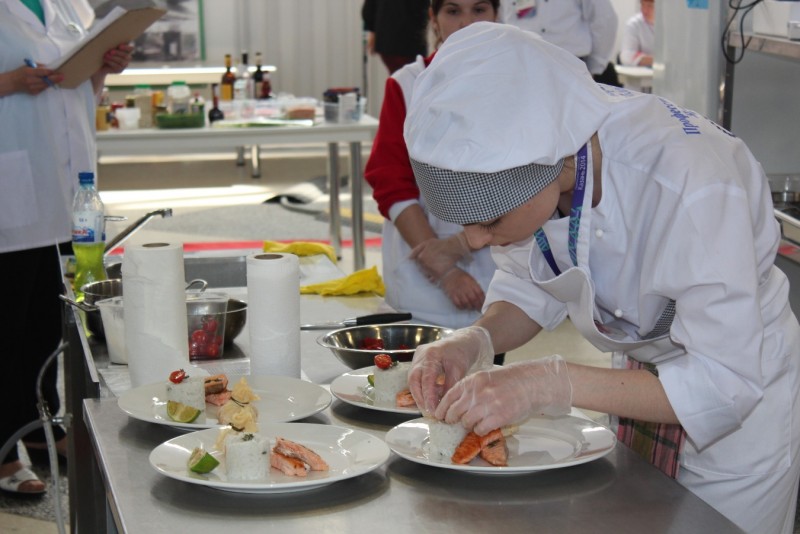 Кузовной ремонт
Выпечка хлебобулочных изделий
Технология моды
Ювелирное дело
Прикладная эстетика
Парикмахерское искусство
Флористика
Столярное дело
Кондитерское дело
Дошкольное воспитание
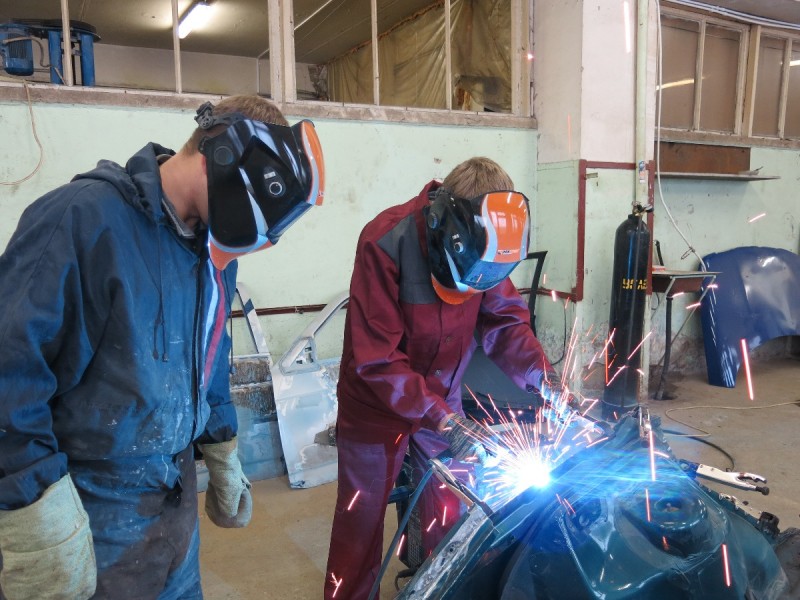 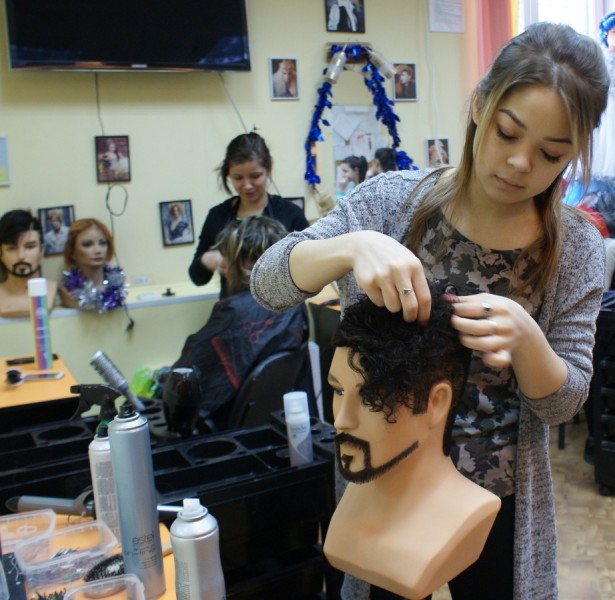 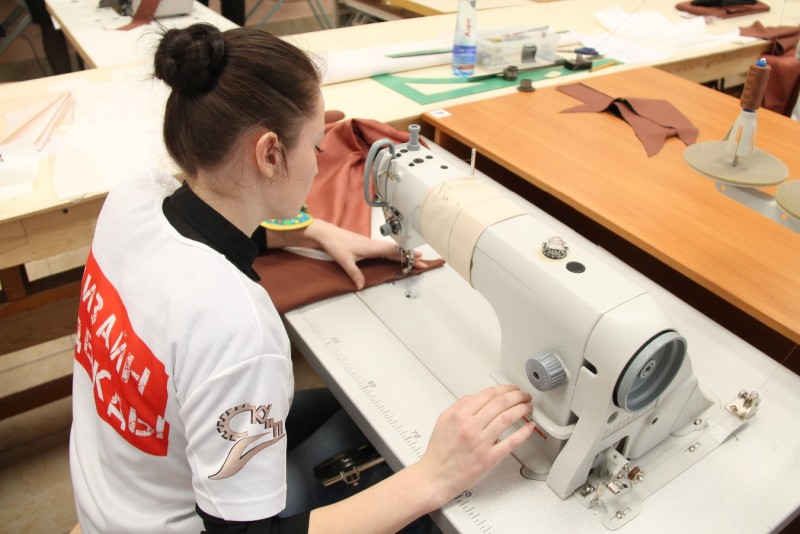 Компетенция «Выпечка хлебобулочных изделий»
рационально организовывать рабочее место
проводить подготовку сырья (материалов)
использовать нормативную и справочную литературу
соблюдать правила охраны труда и техники безопасности в процессе работы
готовить различные виды теста (дрожжевое, сладкое дрожжевое, пряничное)
формовать различные виды хлебов
формовать различные виды булочных и сдобных изделий
проводить отделку поверхности тестовых заготовок
регулировать параметры и продолжительность выпечки хлебобулочных и мучных кондитерских изделий
определять готовность тестовых заготовок к выпечке
устранять причины дефектов, возникшие в ходе технологического процесса
Цель
способствовать расширению общих и профессиональных компетенций обучающихся, в соответствии с требованиями к уровню квалификации и спецификации профессиональных качеств участника чемпионата по стандартам WorldSkills Russia по компетенции «…».
Пример оформления содержания
Введение 
Теория 
Правила организации чемпионатов по стандартам WorldSkills Russia и режим работы на конкурсных площадках. Движение WorldSkills International, его задачи. Чемпионаты WorldSkills Russia. Правила проведения. Кодекс этики участников чемпионатов. Уровни чемпионатов. Правила работы на конкурсной площадке. Критерии оценивания конкурсных заданий.  

Модуль 1. Современные косметологические аппаратные методики в работе косметика-эстетиста в соответствии со стандартами WorldSkills Russia
Теория 
Общая характеристика современных аппаратных методик, применяемых при уходе за лицом. Особенности работы с брашингом и аппаратом  Дарсонваля. Технология проведения процедур УЗ-пилинга и ультрафонофореза. Техника безопасности.
Практика
Знакомство с  современной косметологической аппаратурой. Освоение приемов работы с аппаратными методиками. Разработка протоколов процедур ухода за лицом с использованием аппаратных методик.
Материально-техническое обеспечение
Кузовной ремонт
Помещение общей площадью 300 кв. метров, соответствующее СаНПиН. 
Освещенность помещения не менее 120 лк.
Инструменты: кисти малярные для нанесения шовных герметиков,  рубанок под наждачную бумагу, набор рихтовочных молотков с оправками, дрель, рубанок жестянщика и др. 
Расходные материалы в соответствии с количеством обучающихся: двери автомобилей, кузов автомобиля, капот автомобиля, сменные элементы  на панели и кузов автомобиля и др.
Специальная одежда (комбинезон), сварочные перчатки, перчатки для выполнения рихтовочных и монтажных работ, защитные очки, маска сварщика с автозатемнением и др.
Материально-техническое обеспечение
Оборудование: 
стапель
верстаки
механические подъемники 
компрессорная установка 
споттер 
сварочный полуавтомат
аппарат для точечной сварки
отрезная машинка  угловая 125, отрезная угловая машинка 110 
торцевая отрезная машинка пневмо 
растяжки гидравлические 
баллон СО2
стойка универсальная под съемные панели автомобиля 
соединительные шланги 
пневмо пистолет для нанесения шовных герметиков
вибро- шлифовальная машина пневмо с удалением пыли и грязи 
шлифмашина угловая
Перечень проверочных работ
Измеритель для работы №1 «Рихтовка наружной панели двери ВАЗ2110»
Оценочный лист
ФИО обучающегося ________________________
Спасибо за внимание!